Momentum
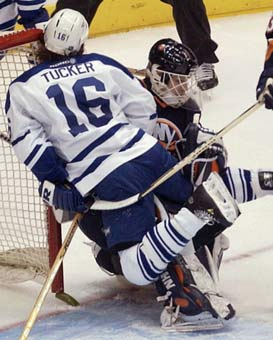 Any moving object has momentum, which depends on its:
Velocity
Mass



Where: 	ρ = momentum
		m = mass
		v = velocity
ρ = mv
Momentum is a vector quantity, meaning it has both magnitude AND direction.
		- Right and Up are +
		- Left and Down are - 
The units are kgm/s
The units can also be written as N·s
Ex:
Calculate the momentum of a 6.2 kg pumpkin traveling at a velocity of 5.0 m/s west.
Ex:
A baseball of mass 0.14 kg is moving at 35.0 m/s.
a. Find the momentum of the baseball.
b. Find the velocity at which a bowling ball, mass 7.6 kg, would have the same momentum as the baseball.
Remember:
Change = Final - Initial
Ex:
A 0.50 kg water balloon is thrown against a wall at 32 m/s coming to a stop. What was its change in momentum?

b)  A 0.50 kg bouncy ball is thrown at 32 m/s, bouncing back with the same speed. How does its change in momentum compare to that of the water balloon?